ALICE DEGRANGEN
BERUFSBEZEICHNUNG
KONTAKT
ÜBER MICH
Telefon: 000 111 333
Adresse: 12 Street Name
Berlin
Email: name@mail.com
FÄHIGKEITEN
SPRACHEN
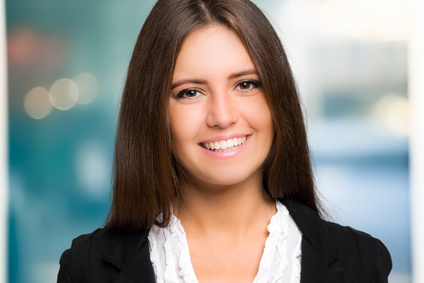 Englisch
Französisch 
Spanisch
Chinesische
Office
Windows
Sphynx
Marketing